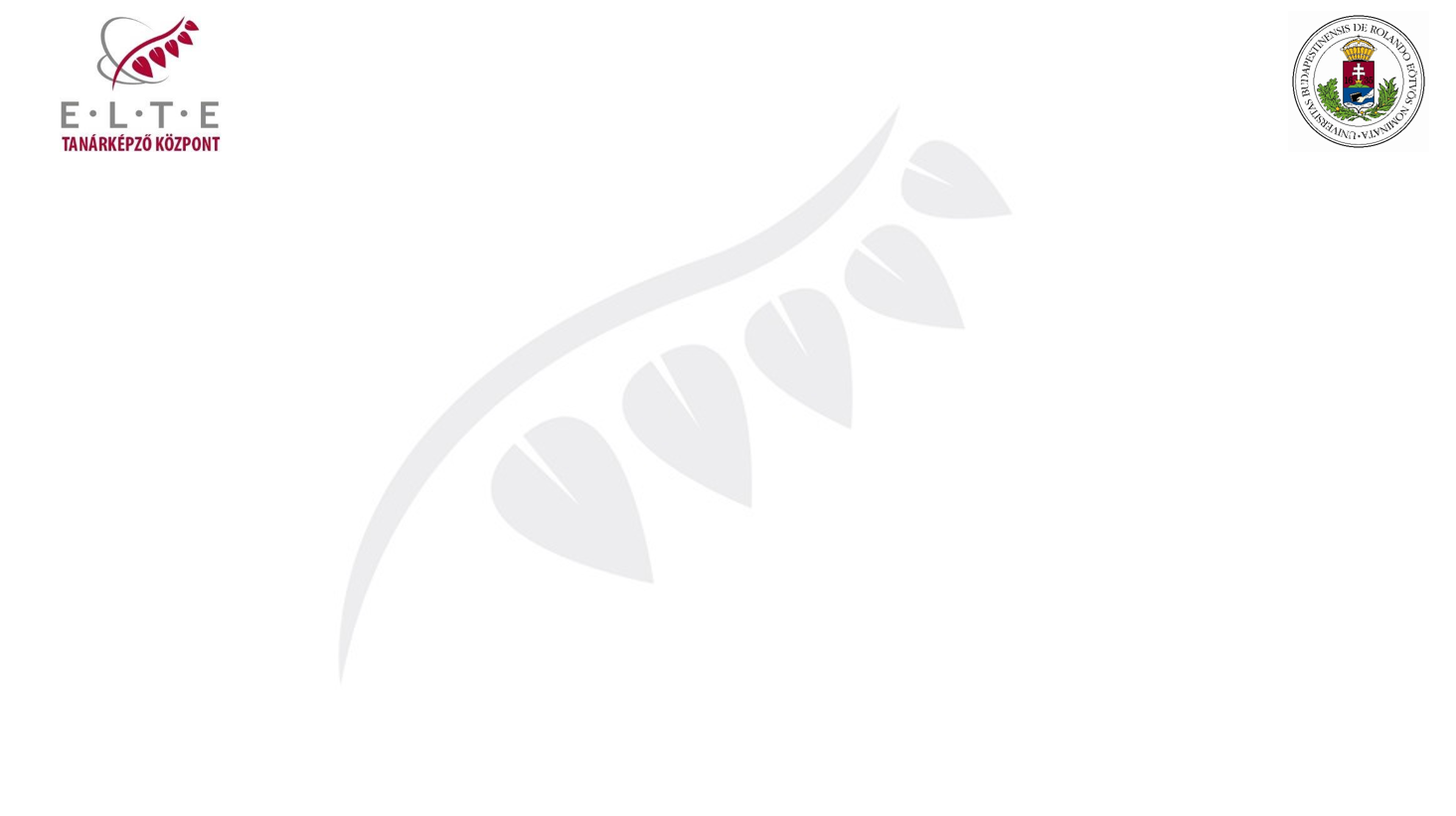 Tájékoztató a szaktárgyi tanítási gyakorlatrólOTAK, RTAK
ELTE Tanárképző Központ
2021/2022-es tanév tavaszi félév
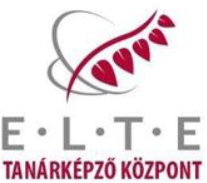 A tájékoztató forrása
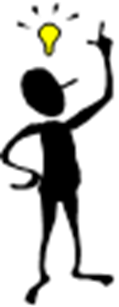 OTAK, RTAK
https://tkk.elte.hu/gyakorlatokrol-altalaban/
https://tkk.elte.hu/szaktargyi-tanitasi-gyakorlat/
https://tkk.elte.hu/wp-content/uploads/2017/03/szakt%C3%A1rgyi-tan%C3%ADt%C3%A1si-gyakorlat-koncepci%C3%B3ja.pdf
https://tkk.elte.hu/wp-content/uploads/2019/02/Rovid_gyakorlat_kiegeszites_2019_02_28.pdf
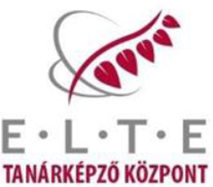 A gyakorlat tartalma
Vezetőtanár irányításával végzett néhány hetes, csoportos pedagógiai és önálló tanítási gyakorlat (párhuzamosan kb. 28 kreditnyi egyetemi kurzussal)
Szaktárgyi és nem szakos órák hospitálása
15 önállóan megtartott tanóra/tanórán kívüli szaktárgyi foglalkozás (foglalkozás = szakkör, korrepetálás, tehetséggondozás, múzeumlátogatás, projekt stb.)
Lehet teljes és részórát, valamint páros órát is tartani a hallgatótársakkal, a vezetőtanárral
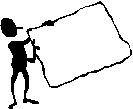 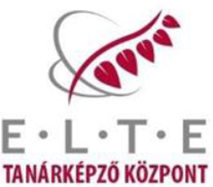 A gyakorlat célja és helye
Ismerkedés a tanári munkával, tapasztalatszerzés az iskola világában és a szaktárgy tanításában
Fejlődés a tanóra tervezésében és elemzésében
Fejlődés a szakmódszertani kompetenciákban
Fejlődés a tanulók megismerésében
Pozitív élmények gyűjtése, motiváció
Helye: elsősorban a gyakorlóiskolákban (ha nincs elegendő hely, akkor az ELTE által kijelölt külső gyakorlóhelyeken, külső vezetőtanároknál)
Nincs lehetőség külső iskolai egyéni hallgatói kérések teljesítésére.
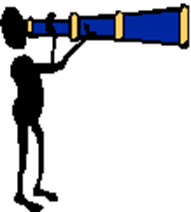 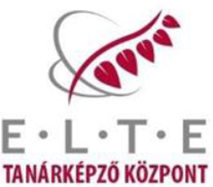 A gyakorlat kerete
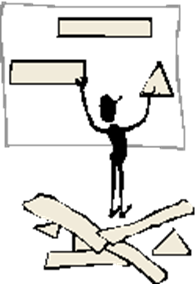 2 kredit
Néhány hetes gyakorlat = 45 kontaktóra (60 hallgatói munkaóra)
Min. 8 óra hospitálás (lehet elő- és utóhospitálás)
Óramegbeszélések (óra előtti, óra utáni)
15 szaktárgyi óra / szaktárgyi foglalkozás
A gyakorlatot a szorgalmi időszak végéig kell teljesíteni.
OTAK óraszáma = RTAK óraszáma
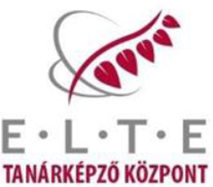 A gyakorlat javasolt időkerete
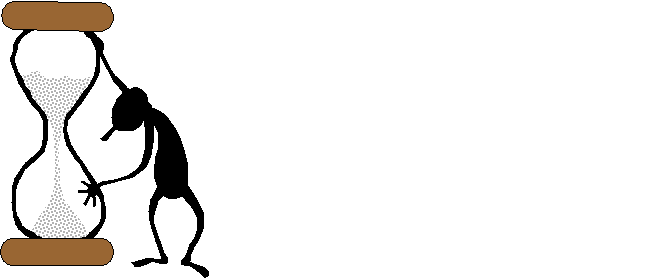 Gyakorlatindító tájékoztató: 1 óra
Egyéni fejlődési terv készítése: 1 óra
Előhospitálás és megbeszélés: 9 óra
Osztályfőnöki konzultáció és óralátogatás: 1 óra
Ismerkedés az iskolával: 2 óra
Más tanárok szaktárgyi óráinak látogatása és megbeszélése: 5 óra
Szaktárgyi óra / szaktárgyi foglalkozás részének vagy egészének megtartása: 15 óra
Más tanárok óráinak látogatása és megbeszélése az adott osztályban: 5 óra
Utóhospitálás és megbeszélés: 3 óra
Egyéb tevékenység: 3 óra
Összesen: 45 óra
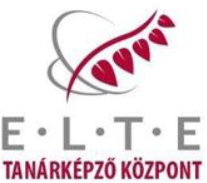 Aktuális kérdések
A gyakorlóhelyen folytatott oktatás módja határozza meg a gyakorlat formáját: jelenléti, online vagy hibrid gyakorlat.
A digitális oktatásra való áttéréskor az eddigi tevékenységek összegzése az igazolólapon, egyeztetés a továbbiakról.
Bejelentőlap a jelenléti vagy online bemutatóóráról, bemutatófoglalkozásról. Jelenléti oktatásban jelenléti bemutatóóra szükséges. 
A 2021. őszi félévtől nem támogatjuk a bemutatómunkát bemutatóóra helyett.
Jegyzőkönyv a jelenléti vagy online bemutatóóráról, bemutatófoglalkozásról. Ha részt vesz a bemutatón, akkor az ELTE képviselője is írja alá.
A szaknak megfelelő tárgykódú Szaktárgyi tanítási gyakorlat nevű tárgy felvétele a Neptunban.
Kapcsolat az egyetemi oktatókkal.
A hallgató tevékenysége (OTAK, RTAK)
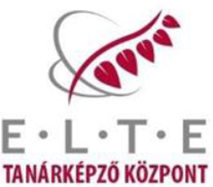 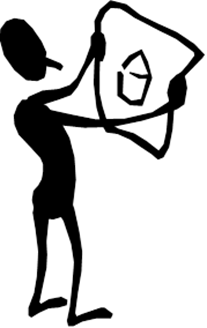 A tárgy felvétele a Neptunban (nem kontaktórás tárgy)
Az elérhetőség ellenőrzése a Neptunban
A gyakorlat kezdetén: egyéni tanulási/fejlődési terv készítése
Ismerkedés a tanulócsoportokkal és az iskolával
Ismerkedés az infrastruktúrával
Egyéni hospitálás
Óratervezés
Tanórák/foglalkozások tartása egyénileg és/vagy párban
Tanórák/foglalkozások megbeszélése, reflexiók fogalmazása
Feltölti a Canvasba bejelentőlapot a bemutatóóra időpontjával (beszkennelve pdf-ben)
Feltölti a Canvasba a gyakorlat végén az igazolólapot, a bemutatóóra jegyzőkönyvét és a minősítést (beszkennelve pdf-ben)
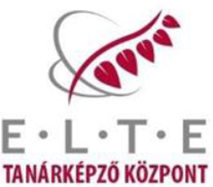 A vezetőtanár tevékenysége 1.
A hallgató támogatása a tanárrá válás folyamatában
Hospitálás szervezése
Támogatás az iskola, a munkaközösség, a tanulók megismerésében
A fejlődési terv és a bejelentőlap elkészítésének segítése, a bemutatóóra kijelölése
A tematikus terv, óraterv készítésének támogatása
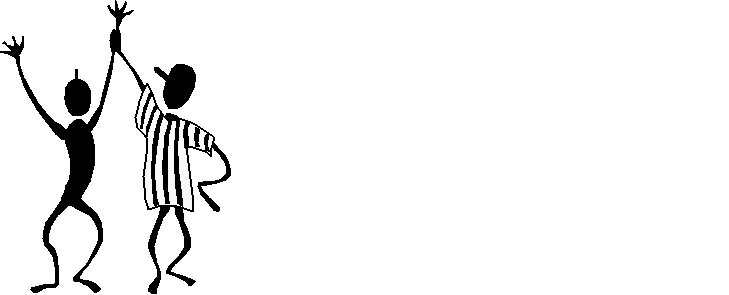 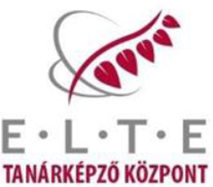 A vezetőtanár tevékenysége 2.
Konstruktív óraelemzés, reflektív megbeszélések folytatása
Több hallgató esetén az együttműködés ösztönzése
A hallgató szakmódszertani fejlődésének a támogatása
Együttműködés az egyetemi oktatókkal
A hallgató munkájának szöveges értékelése, gyakorlati jegy adása
A beküldendő dokumentumok elkészítése
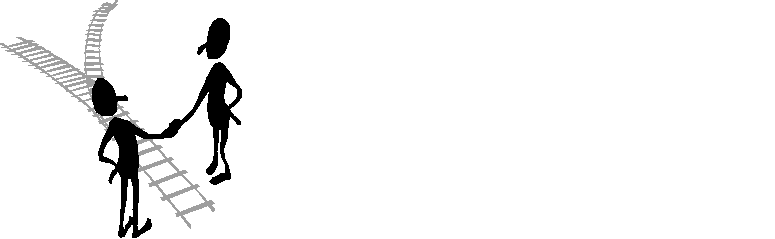 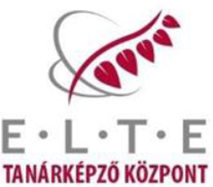 A gyakorlat feltöltendő dokumentumai Budapesten (OTAK, RTAK)
Csak digitálisan (beszkennelve pdf-ben) kérjük a Canvasba feltölteni:
Bejelentőlap a bemutatóóráról/bemutatófoglalkozásról (feltöltendő legalább 10 munkanappal a bemutatóóra/bemutatófoglalkozás előtt). Lehet előzetes egyeztetés az oktatókkal. Mindkét szakon szükséges bemutatóórát tartani (OTAK). Ha a hallgató szaktárgyi és összefüggő egyéni iskolai gyakorlatot is végez párhuzamosan, mindkét gyakorlaton szükséges bemutatóórát tartani (RTAK). 
A 2021. őszi félévtől nem támogatjuk a bemutatómunkát bemutatóóra helyett.
A dokumentumok (bejelentőlap, jegyzőkönyv, igazolólap, minősítés) feltöltésének végső határideje:  2022. május 11.
Maradjon saját példány!
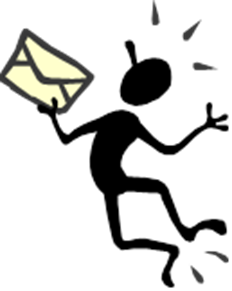 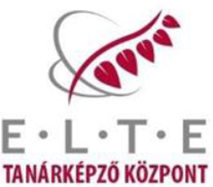 A gyakorlat egyéb dokumentumai (a portfólió részei lehetnek, de nem kell a Canvasba feltölteni)
Egyéni fejlődési terv
Feljegyzések a hospitálásokon
Óravázlatok, óratervek
Tematikus terv
Reflexiók
Egyéb dokumentumok
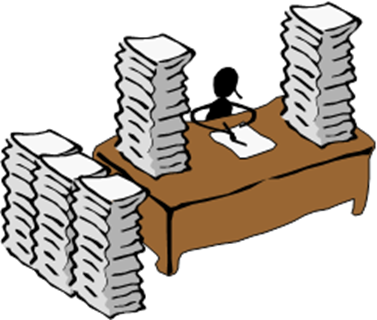 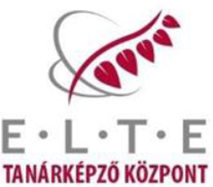 Párhuzamosság kb. 28 kreditnyi egyetemi kurzussal
Az iskolai órarend megismerése minél korábban
Az iskolai órarend ismeretében (ha lehetséges) a hallgató egyetemi órarendjének a hozzáigazítása a gyakorlathoz
Ha több azonos tartalmú egyetemi kurzust hirdetnek, akkor legalább egy kurzus délután tartása
A délutáni szaktárgyi iskolai foglalkozások beszámítása a 15 órába
Minden résztvevő (hallgató, vezetőtanár, egyetemi oktató) részéről odafigyelés és tolerancia
Szerződéskötés az iskolákkal és a pedagógusokkal Budapesten
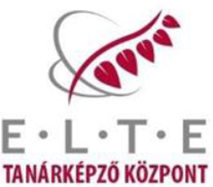 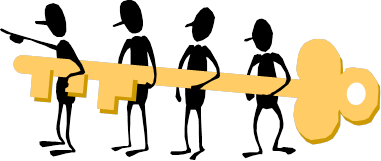 A partneriskolai szerződés megkötése (ha nincs érvényes szerződés), ezt a TKK végzi, ezzel nincs feladatuk a hallgatóknak.
A TKK által megadott linken az adatkérő űrlap kitöltése az újonnan szerződő pedagógusok számára.
A pedagógusokkal kötendő szerződés elkészítése a TKK által.
A szerződés kiküldése a pedagógusoknak, az adatok ellenőrzése, majd a szerződés hitelesítése digitálisan (ha nem lehetséges, papíralapon). Minél nagyobb számban az Ügyfélkapun keresztül digitálisan javasoljuk a szerződést hitelesíteni. Kérjük a hitelesítési határidő pontos betartását.
A szerződés aláíratása az ELTE-n.
A teljesítés igazolása a TKK részéről: az értékelés beérkezése után.
A díjak átutalása: a teljesítésigazolást követően.
Minden változásról azonnal kérjük értesíteni a TKK-t ímélben a gyakorlat@tkk.elte.hu címen a változásbejelentő kitöltésével! Csak az iskola vezetése vagy a kapcsolattartó töltheti ki a változásbejelentőt, letölthető a honlapról.
     Változásbejelentő a dokumentumok között (Excel): https://tkk.elte.hu/osszefuggo-egyeni-iskolai-gyakorlat/
A szerződésekkel kapcsolatos ügyekben a szerzodesek@tkk.elte.hu címen lehet érdeklődni.
Kérjük, hogy olyan ímélcímet adjanak meg, amelyet aktívan használnak.
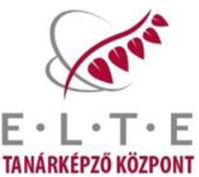 A megismételt gyakorlatszervezés díja
Felhívjuk a figyelmüket arra, hogy ettől a félévtől az a hallgató, aki a gyakorlati helyszínről szóló előzetes értesítést követően a gyakorlati eljárásrendben megadott határidőig nem jelzi írásban a Tanárképző Központnak, hogy a szaktárgyi tanítási vagy az összefüggő egyéni iskolai gyakorlatát nem kezdi meg, a megismételt gyakorlatszervezés díját, 12 000 Ft-ot köteles befizetni.
 A megismételt gyakorlatszervezés díját akkor is be kell fizetnie, ha neki felróható okból a gyakorlati helyszínről szóló előzetes értesítését követően szakítja meg a szaktárgyi vagy az összefüggő egyéni iskolai gyakorlatát, és nem teljesíti azt az adott félévben. 
Ha a hallgató igazolt egészségügyi ok miatt nem tudja megkezdeni a gyakorlatát vagy befejezni az elkezdett gyakorlatot, akkor a díjfizetési kötelezettség alól mentesül, és kérelmezheti a félbehagyott gyakorlat kurzusának a törlését.
Ha a hallgató a tanulmányi előfeltételek hiánya miatt nem tudja megkezdeni a gyakorlatát, akkor a díjkifizetési kötelezettség alól mentesül.
 A térítési díj a Neptunban kerül kiírásra, a befizetési határideje minden esetben 30 nap. 
A rendelkezést először a 2021/2022. őszi félévben gyakorlatra jelentkező hallgatók esetében alkalmazzuk.
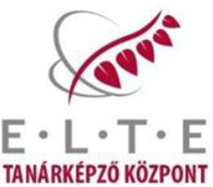 Az összefüggő egyéni iskolai gyakorlat jelentkezésének feltételei
283/2012. (X. 4.) Kormányrendelet a tanárképzés rendszeréről, a szakosodás rendjéről és a tanárszakok jegyzékéről értelmében az összefüggő egyéni iskolai gyakorlat csak abban az esetben kezdhető el, ha a hallgató teljesítette az alább leírt tanulmányi előfeltételeket:
 3. § (1) A tanári szakképzettség elemei:
	a) a tanárszak szerinti szakterületi (szaktudományos, művészeti) tudás, valamint
	b) a tanári munkához szükséges
	ba) pedagógiai, pszichológiai elméleti és gyakorlati,
	bb) szakmódszertani (diszciplináris és interdiszciplináris tantárgy-pedagógiai) tudás, készség, képesség, és
	bc) a képzéssel párhuzamosan megszerzett pedagógiai, pszichológiai és tanítási gyakorlat, továbbá
	c) a köznevelési intézményben vagy felnőttképzési tevékenység keretében teljesített összefüggő egyéni iskolai gyakorlat 	[b)–c) pont együtt: tanári felkészítés].
(2) A szakterületi tudás csak a tanári felkészítés követelményeinek teljesítésével eredményez tanári szakképzettséget. A tanári felkészítés e rendelet szerinti tanárszakokon közös követelményekre épül.
(3) Az összefüggő, egyéni iskolai gyakorlat a képzés része. A gyakorlat csak akkor kezdhető meg, ha a hallgató – az összefüggő egyéni iskolai gyakorlathoz kapcsolódó pedagógiai, pszichológiai, szakmódszertani feladatok kivételével – a tanári szakképzettség megszerzéséhez szükséges, az (1) bekezdés a)–b) pontja szerinti elemek tanulmányi és vizsgakövetelményeit, két szakos képzésben mind a két tanárszakján, eredményesen teljesítette.
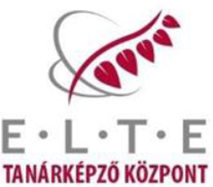 A digitális oktatás-nevelés jó gyakorlatai
Teljes digitális órákat tartanak a hallgatók.
A digitális órák előre meghatározott részeit tartják meg.
Digitális gyakorlófeladatok összeállítása.
Digitális egyéni korrepetálás és tehetséggondozás.
Játékos digitális szabadidős foglalkozások.
Digitális kirándulások a saját településen vagy az országban.
Virtuális múzeumlátogatások.
Online színházi előadások, filmek megtekintése közösen.
Digitális projektek vagy digitális egyéni/csoportos portfóliók kidolgozása és támogatása a szaktárgyakhoz vagy a szabadidős foglalkozásokhoz kapcsolódva.
Digitális versenyek, pályázatok kidolgozása és lebonyolítása a tanulók számára.
Digitális szakkörök, önképző körök, beszélgetőkörök.
A tanulókkal közösen digitális feladatok kidolgozása.
Közös online teázás, születésnapozás, beszélgetés a tanulókkal.
Közös online készülés az ünnepekre, a nevezetes alkalmakra.
A TKK honlapján digitális jó gyakorlatok: https://tkk.elte.hu/category/digitalis-oktatas/
A publikálható, saját készítésű digitális jó gyakorlatokat várjuk a kommunikacio@tkk.elte.hu címen.
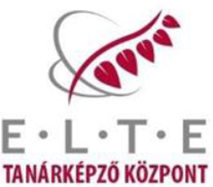 Segítségkérés
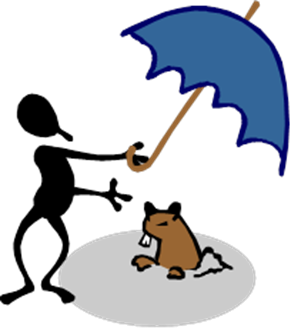 A vezetőtanárnál
Az iskolában
A szakmódszertanos oktatónál
A Tanárképző Központban ímélben: gyakorlat@tkk.elte.hu
A telefonos félfogadási idő: szerda 10–11 h, 13–16 h
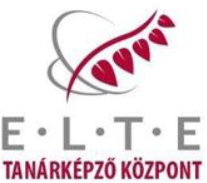 ELTE Tanárképző Központ
https://tkk.elte.hu/
https://tkk.elte.hu/aktualisesemenyek/
1118 Budapest, Ménesi út 11–13., fszt. 23–24.
Munkatársak és elérhetőségek: https://tkk.elte.hu/category/elerhetosegek/
A telefonos félfogadási idő: szerda 9–11 h, 13–16 h
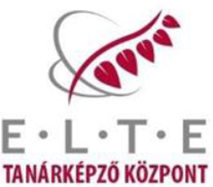 Köszönjük szépen megtisztelő figyelmüket.